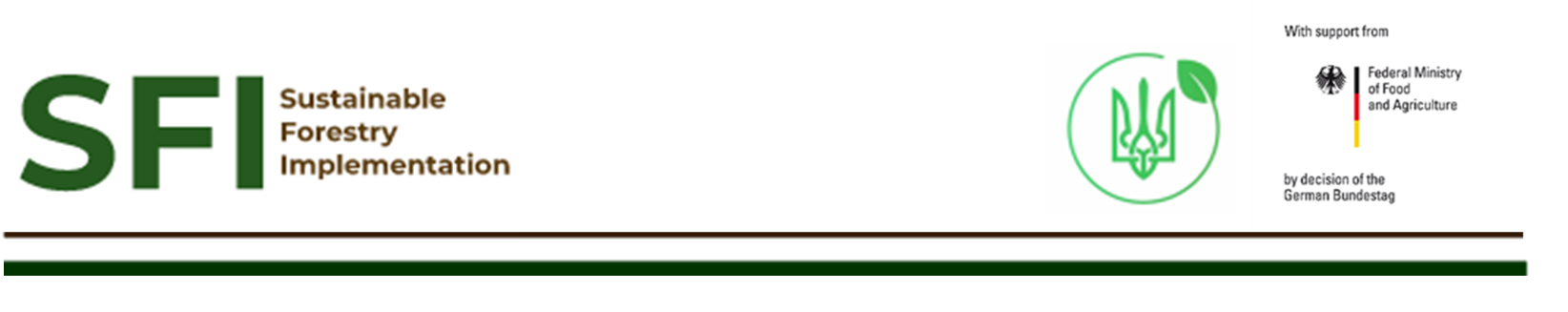 Аналіз екологічних параметрів НІЛ: 
як розвивається лісовий моніторинг?
Віталій Сторожук, Національний координатор проєкту SFI
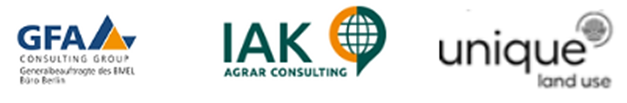 Круглий стіл «Проєкт SFІ: результати та перспективи», 05.12.2024, Київ-Берлін
Екологічні показники НІЛ
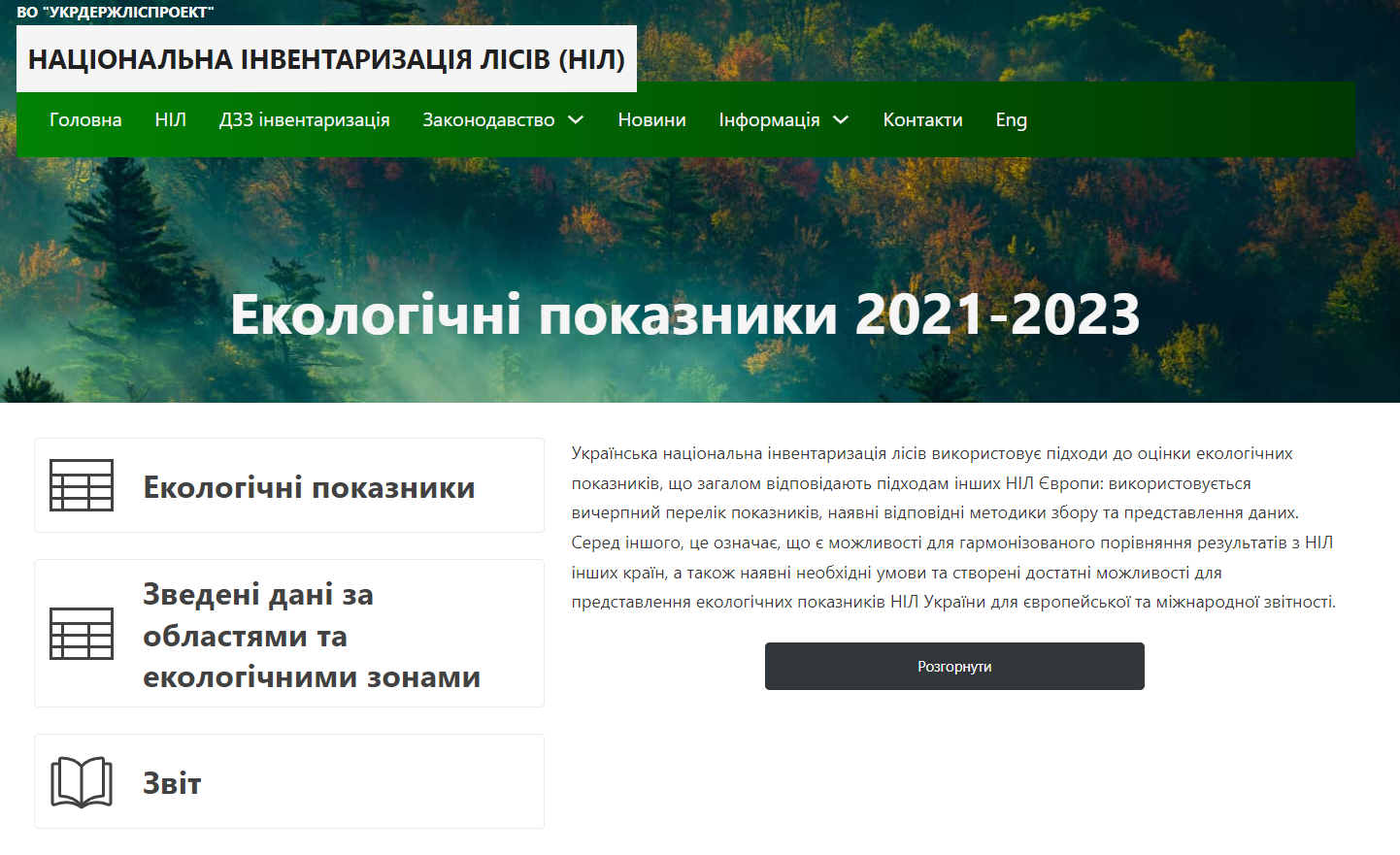 Звітні таблиці Порядку проведення НІЛ:
Група 6. Показники біорізноманіття та структури насаджень
Група 7. Показники санітарного стану насаджень та дерев
Лісовий кодекс України: 
Узагальнена інформація щодо лісів для потреб планування, у тому числі стратегічного, ведення лісового господарства, державного лісового кадастру, моніторингу лісів
https://nfi.lisproekt.gov.ua/ecological-parameters-2021-2023/
2
[Speaker Notes: Результати оцінки екологічного стану лісів за адміністративними областями та природними зонами України для доступних для обстеження у 2021-2023 роках територій.
сприяння у розвитку національної системи моніторингу лісів як складової моніторингу довкілля та виконанні Україною зобов'язань щодо міжнародного моніторингу]
Внесок НІЛ до оцінки лісового біорізноманіття
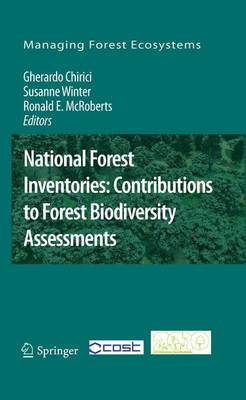 (2011)
[Speaker Notes: Українська НІЛ використовує підходи до оцінки екологічних показників, що загалом відповідають підходам інших НІЛ Європи: використовується вичерпний перелік показників, наявні відповідні методики збору та представлення даних.]
Окремі оцінки та аналіз екологічних показників
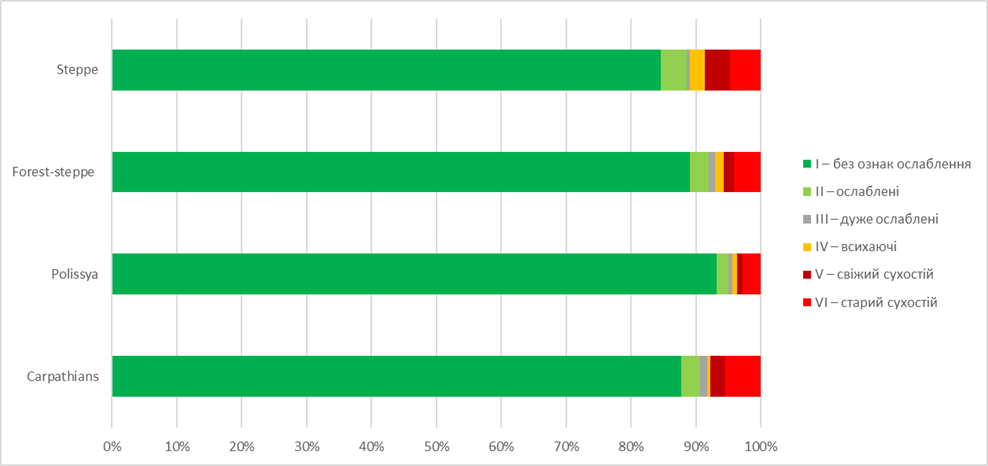 [Speaker Notes: Результати оцінки
Проаналізовані в дослідженні показники біорізноманіття, що стосуються структури насаджень підтверджують, що тривалий період ведення лісового господарства орієнтованого переважно на досягнення високої продуктивності насаджень врешті привів до значного поширення простих за структурою насаджень (одноярусні, одновікові, монокультури). 

В умовах зміни клімату подібні насадження є нестійкими та вразливими до зовнішніх впливів. Це вимагає розширення практики впровадження у лісовому господарстві України методів наближеного до природи лісівництва, спрямованих на формування насаджень комплексної структури. 
Санітарний стан насаджень та дерев не виглядає загрозливим. За оцінками WWF наявність 5-8% сухостою є необхідною природною умовою розвитку насаджень, при цьому понад 85% дерев за результатами цього дослідження взагалі не мають ознак ослаблення. 

Включення до національної інвентаризації показників загального стану (крони) дерев (дефоліація, дехромація до 2016 року оцінювалися на ділянках екологічного моніторингу І рівня) поки що не дало результатів, які можна прийняти за достовірні оцінки


Дослідження виявило потребу подальшого комплексного аналізу показників, що дозво-ляв би аналізувати інформацію кількох звітних таблиць. Наприклад, буде логічним на-далі проаналізувати відносні об’єми накопичення сухостою в насадженнях в порівнянні з загальними запасами деревостанів. Відповідно поширення впливів на насадження, покриття підліском та надґрунтовою рослинністю, об’єми сухостою доцільно надалі проаналізувати в комплексі з даними про повноти деревостанів.]
Знеліснення
Лісові пожежі
Оцінка ризику лісових пожеж
Порушення деревного покриву
НІЛ - основа майбутнього моніторингу лісів ЄС
Пропозиція щодо Регламенту про систему моніторингу для стійких європейських лісів (2023)
Породний склад
Європейські типи лісу
Заготівлі
Сухостійна деревина
Заповідні лісові території
Розташування лісових оселищ Natura 2000
Чисельність звичайних лісових птахів
Праліси та старовікові ліси
Виробництво та торгівля деревиною
Лісова біомаса для біоенергетики
Зникаючі види
Інші землі, вкриті деревною рослинністю
Лісові біотопи за межами оселищ Natura 2000 
Класи природності лісів
Наявність інвазійних видів
Різноманітність недеревної рослинності
[Speaker Notes: Підтримка НІЛ обумовлена також процесом набуття членства в ЄС. Проект Регламенту про систему моніторингу для стійких європейських лісів передбачає отримання стандартизованих даних ДЗЗ, гармонізованих даних НІЛ та додаткових даних на основі загальних методологій]
НІЛ – основа майбутнього моніторингу лісів України?
[Speaker Notes: Збір  екологічних показників слід розглядати в контексті розширення ролі національної інвентаризації лісів як єдиної платформи для національного моніторингу лісів в рамках загальнодержавної системи моніторингу довкілля. 

Закон Про охорону навколишнього природного середовища, 
(редакція, що відбудеться пізніше): 

Державна система моніторингу довкілля включає такі підсистеми:
г) моніторинг лісів;]